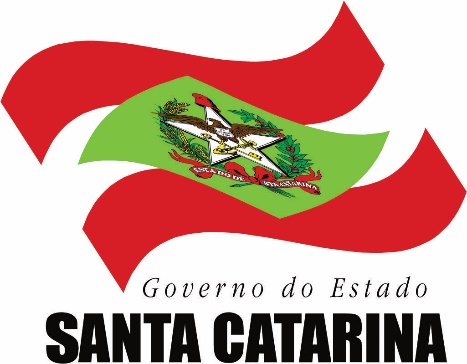 Atendimento Odontológico Hospitalar do PNE da
Região Carbonífera
MACRORREGIONAL DE SAÚDE DE CriciúmaIsabel Scarabelot MedeiroCoordenadora da Macrorregional de SaúdeROSILENE BRASILCOORDENADOR da atenção básicaFernanda SonegoCOORDENADORA da saúde bucal
Novo fluxo de atendimento Odontológico Hospitalar ao Paciente com Necessidades Especiais
PNE
APS/eSF
OU
CEO
REGULAÇÃO HOSPITALAR   agenda procedimento
TRATAMENTO CONCLUÍDO
SMS do município de origem
CERA / FLORIANÓPOLIS
Faz agendamento da consulta ambulatorial no hospital de referência e o profissional emite o laudo
HOSPITAL de referência
TRATAMENTO CONCLUÍDO
NÚMERO DE VAGAS PNE  MÊS/HOSPITAL/MUNICÍPIO
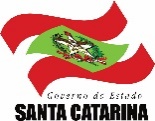 HOSPITAL N. SRA. DA CONCEIÇÃO
URUSSANGA
8 PNE/mês pacientes com 15 anos ou mais.
1 - COCAL DO SUL
PNE da região de  Urussanga
1 - URUSSANGA
1 - LAURO MÜLLER
1- ORLEANS
4 – CRICIÚMA (2) + NOVA VENEZA  (1)+ TREVISO (0,5) + SIDERÓPOLIS (0,5)
Homens e mulheres de 15 anos ou mais
HOSPITAL MATERNO INFANTIL SANTA CATARINA
10 PNE /mês para os 12 municípios da carbonífera
meninos e meninas ate 14 anos 11 meses e 29 dias
PNE da região de Criciúma
Serão atendidos de acordo com a PPI destinada de cada município.
2 - IÇARA
HOSPITAL SÃO DONATO
 IÇARA
5 PNE/mês = pacientes com 15 anos ou mais.
PNE da região de Içara
1 - BALNEÁRIO RINCÃO
1 - FORQUILHINHA
1 - MORRO DA FUMAÇA
O Hospital Materno Infantil Santa Catarina (HMISC) possui 10 vagas/mês para atendimento ao PNE, para meninas e meninos até 14 anos, 11 meses e 29 dias.
Os doze municípios da região Carbonífera encaminharão os seus pacientes PNE de acordo com a PPI de cada município para o HMISC. Segue abaixo uma simulação referente a PPI/Mês e a PPI/Ano de cada município da carbonífera;
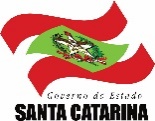 O Hospital Nossa Senhora da Conceição de Urussanga possui 8 vagas/mês para atendimento ao PNE, sendo eles homens e mulheres acima de 15 anos. .
Este hospital atenderá por mês 1 PNE de Urussanga, 1 de Orleans, 1 de Lauro Muller e 1 de Cocal do Sul.
O mesmo hospital atenderá, também por mês 2 PNE, de Criciúma, 1 de Nova Veneza, e 1 de Treviso OU 1 de Siderópolis (intercalar 1 paciente de cada município/mês), sendo eles homens e mulheres de 15 anos ou mais.
O Hospital São Donato de Içara possui 5 vagas/mês para atendimento ao PNE, sendo eles homens e mulheres acima de 15 anos. 
Içara enviará 2 pacientes PNE/mês, Forquilhinha enviará 1 paciente PNE/mês, Balneário Rincão enviará 1 paciente PNE/mês e Morro da Fumaça enviará, também, 1 paciente PNE/mês.
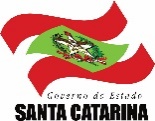 OBRIGADA!
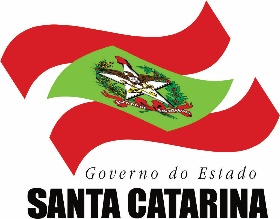 sonegofgf@gmail.com
Fone:  3461-2137